UNIT 2:From Colonies to a Nation
Mr. Miklosey
American Civ I
Life in the 13 colonies
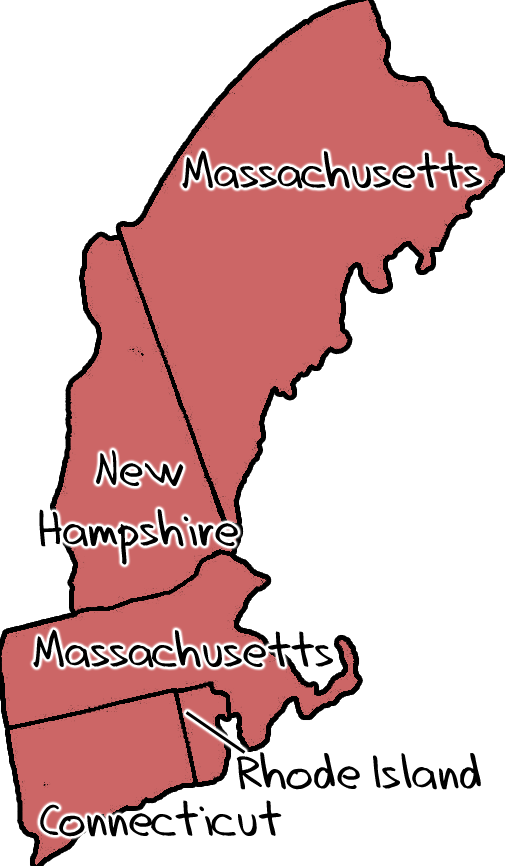 NEW ENGLAND COLONIES - Northern
Long, cold winters
Rocky soil, hard to grow crops
Forest trees for shipbuilding
Used the Atlantic for fishing, whaling,
	and trading ports
Center of life was religion
Town hall meetings were the early stages of democracy
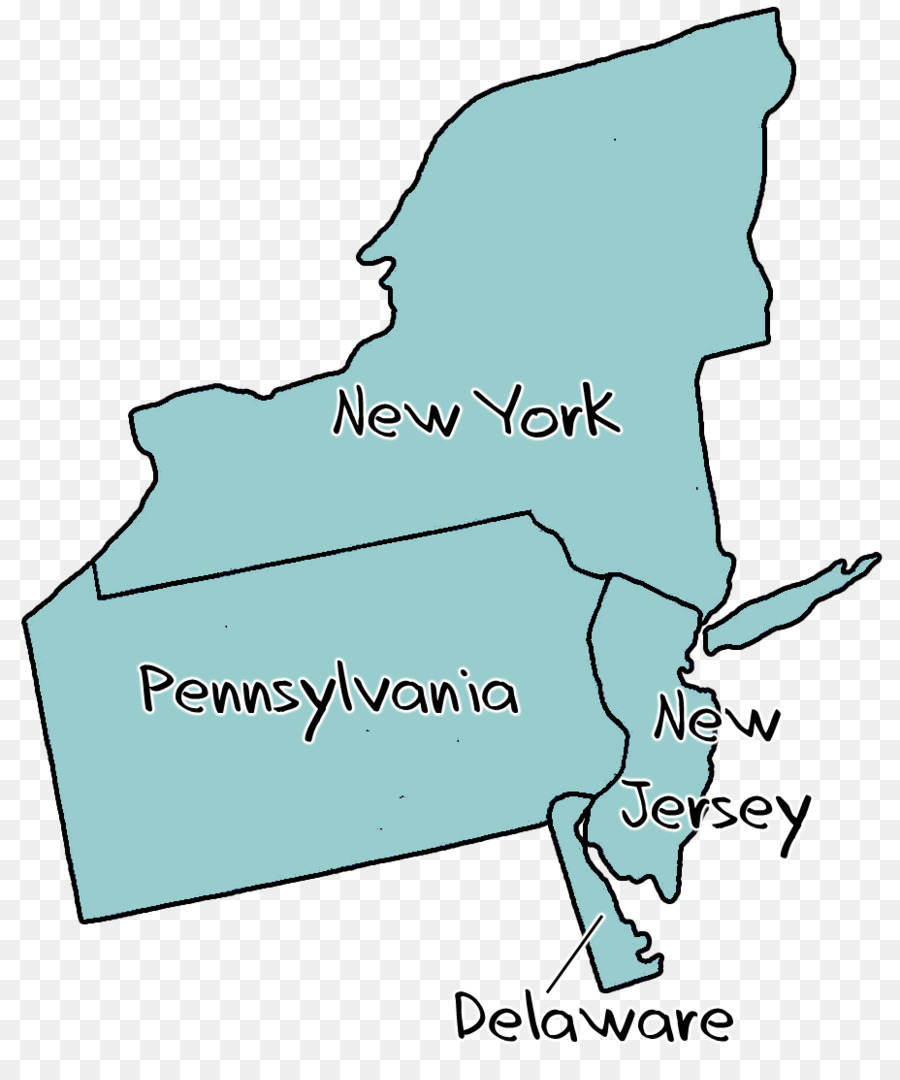 MIDDLE COLONIES – Central
Mild climate, with better soil
Earned livings through farming
“Breadbasket colonies”
Grew much of the wheat and other grains as
	cash crops
Use of rivers for shipping, port cities
	became some of the biggest in the
	colonies
Trade and manufacturing
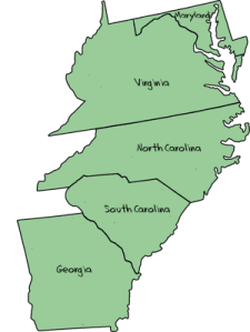 Southern Colonies
Warm climate, year-round crop growth
Flat land with good soil
Plantation farms, tobacco and rice cash crops
Dependent on enslaved workers
Wealthy farmers controlled the businesses, enslaved workers, and governments
Social classes
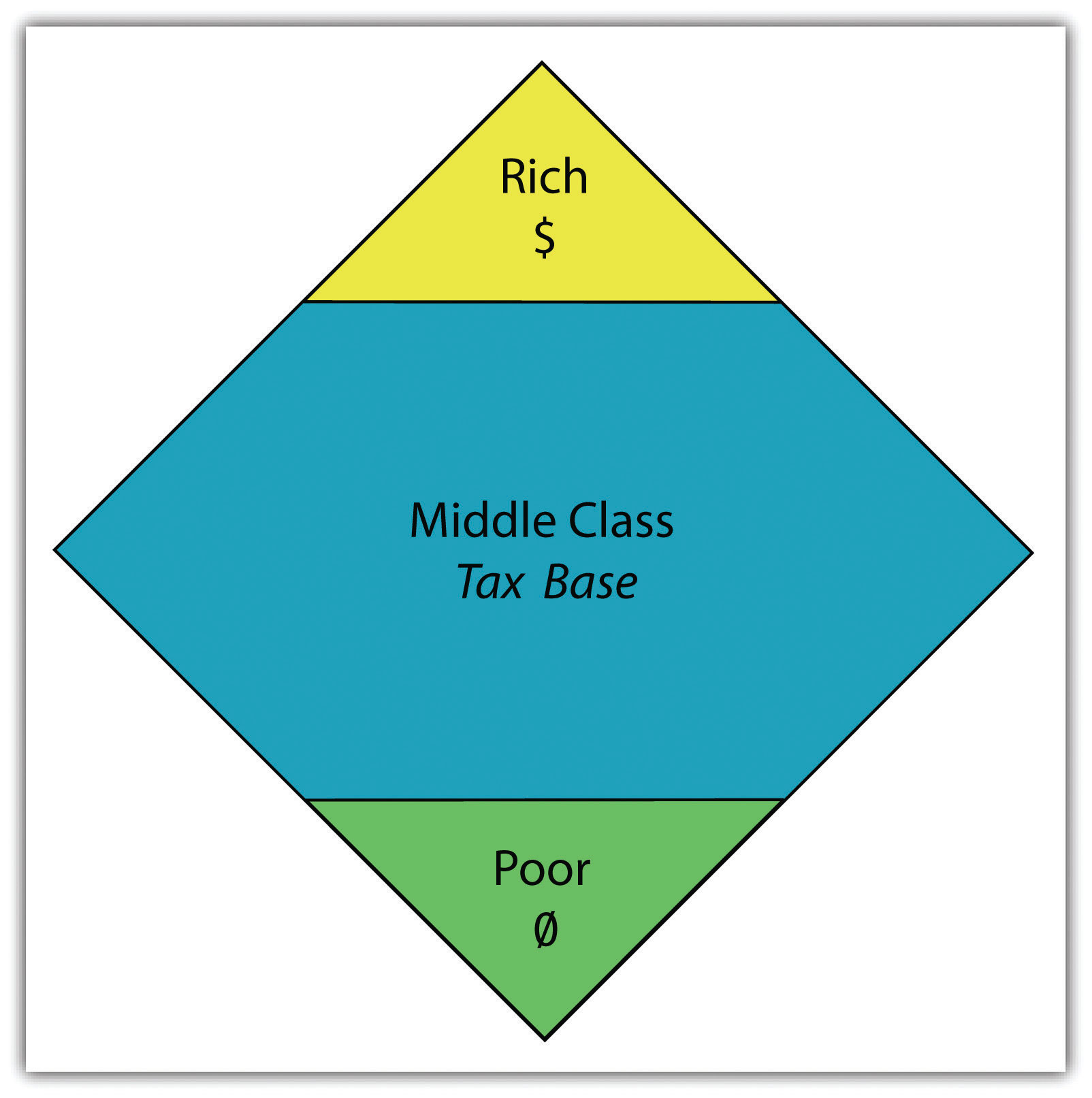 Upper class – highest
Wealthy, well-educated – ministers, lawyers,
	southern planters, rich merchants
Middle class – largest
Small farmers, shopkeepers, skilled workers
Lower class
Farm workers and servants
Slaves were the lowest level of society and had the fewest rights.
Religion
Great Awakening – Jonathan Edwards
All people are created equal before God
Read the Bible yourself, do not depend on ministers
Episcopal Church – Anglican, Church of
	England
Puritans
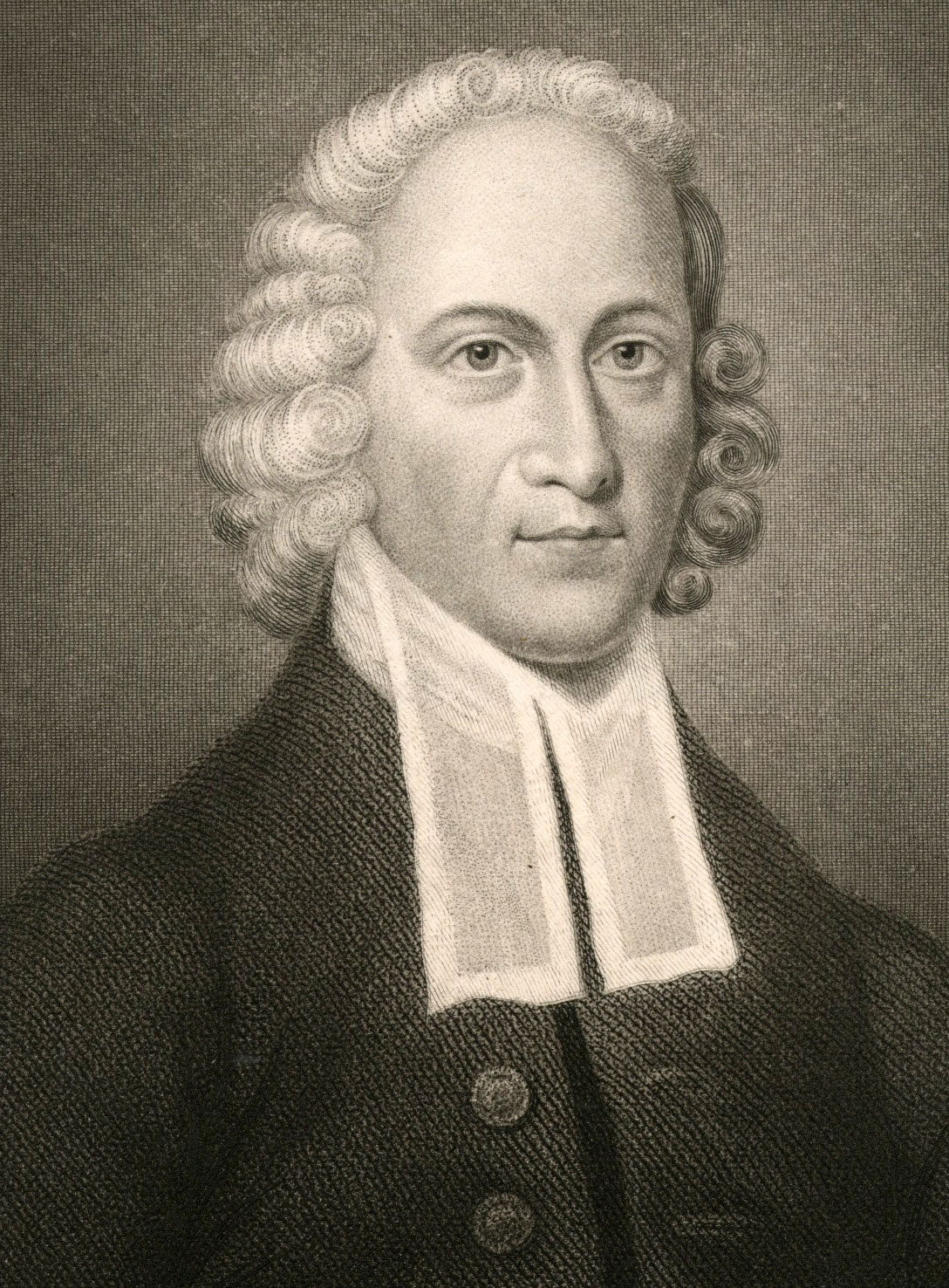 Education
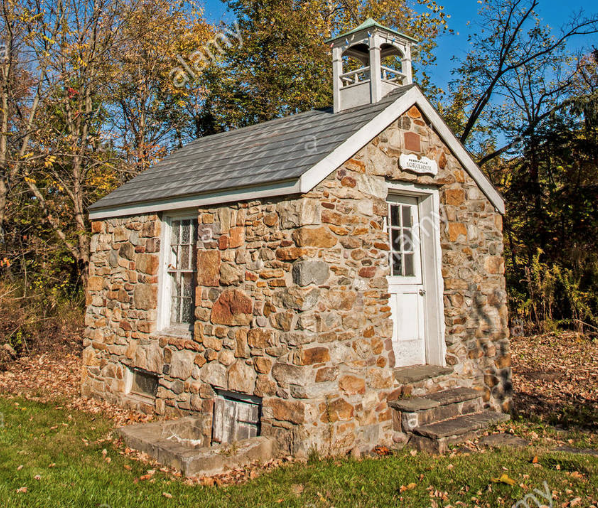 New England - 1647 – first public school law,
	more than 50 children in a town, must hire a
	school teacher
Small one-room schools for boys only, rich
	and poor
Girls went to Dame schools
Little public education in Middle/Southern colonies
Apprenticeship
Journeyman -> Master craftsman
First college – Harvard College – 1636 by Puritans
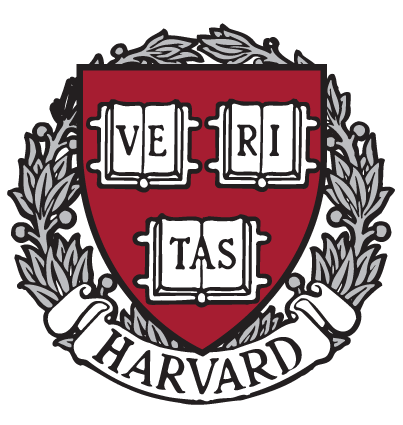 Trade and cities
Define the following terms:
Mercantilism – 

Favorable balance of trade – 

Navigation Acts of 1651 –
The idea that a nation could only be rich by gaining wealth from rival nations
Exporting more products than importing – make more than you spend
Laws passed by England that forced the Colonies to trade mainly with England – could not make products that could be bought from England
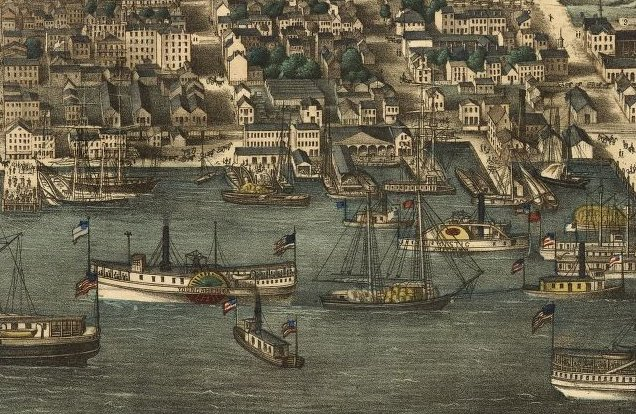 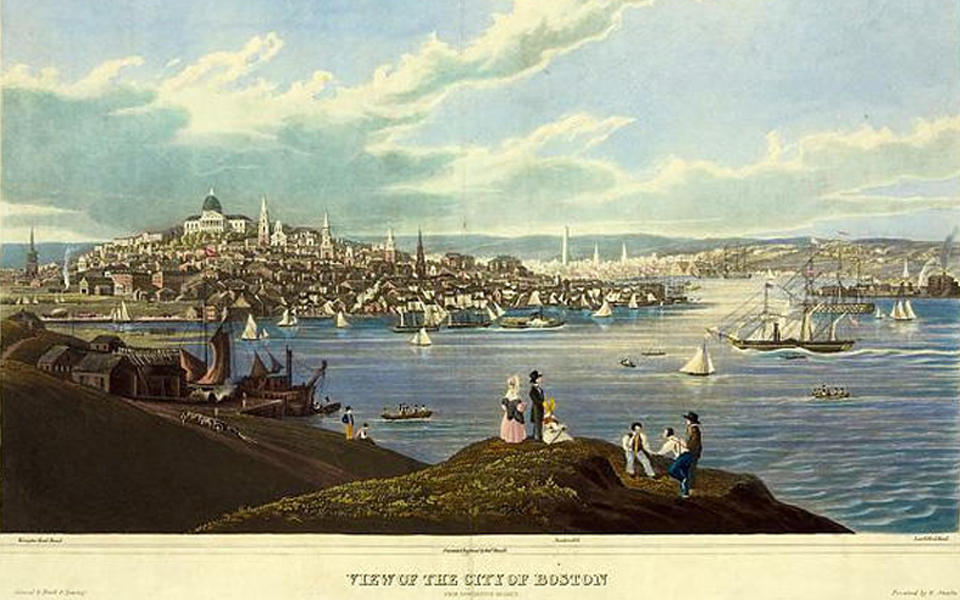 Boston had become the busiest port
Philadelphia was the largest city
Population in 1760 – 2 million
Half of which came from European nations other than England
Nation of immigrants begins
Germany, Sweden, France, Scotland
Work independently to complete the vocab review on a separate piece of paper for a classwork grade.
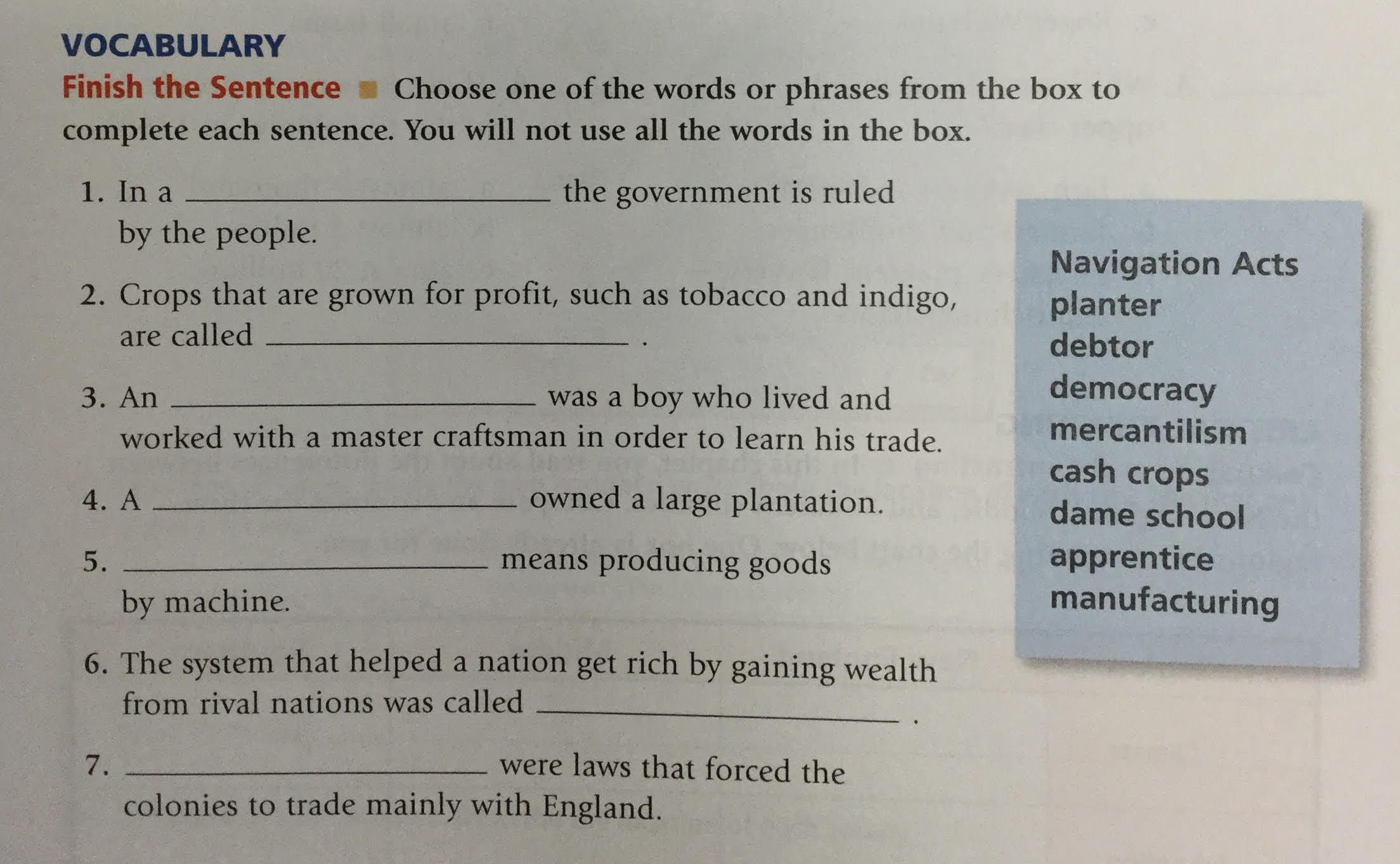 Reading comprehension completed on the same page
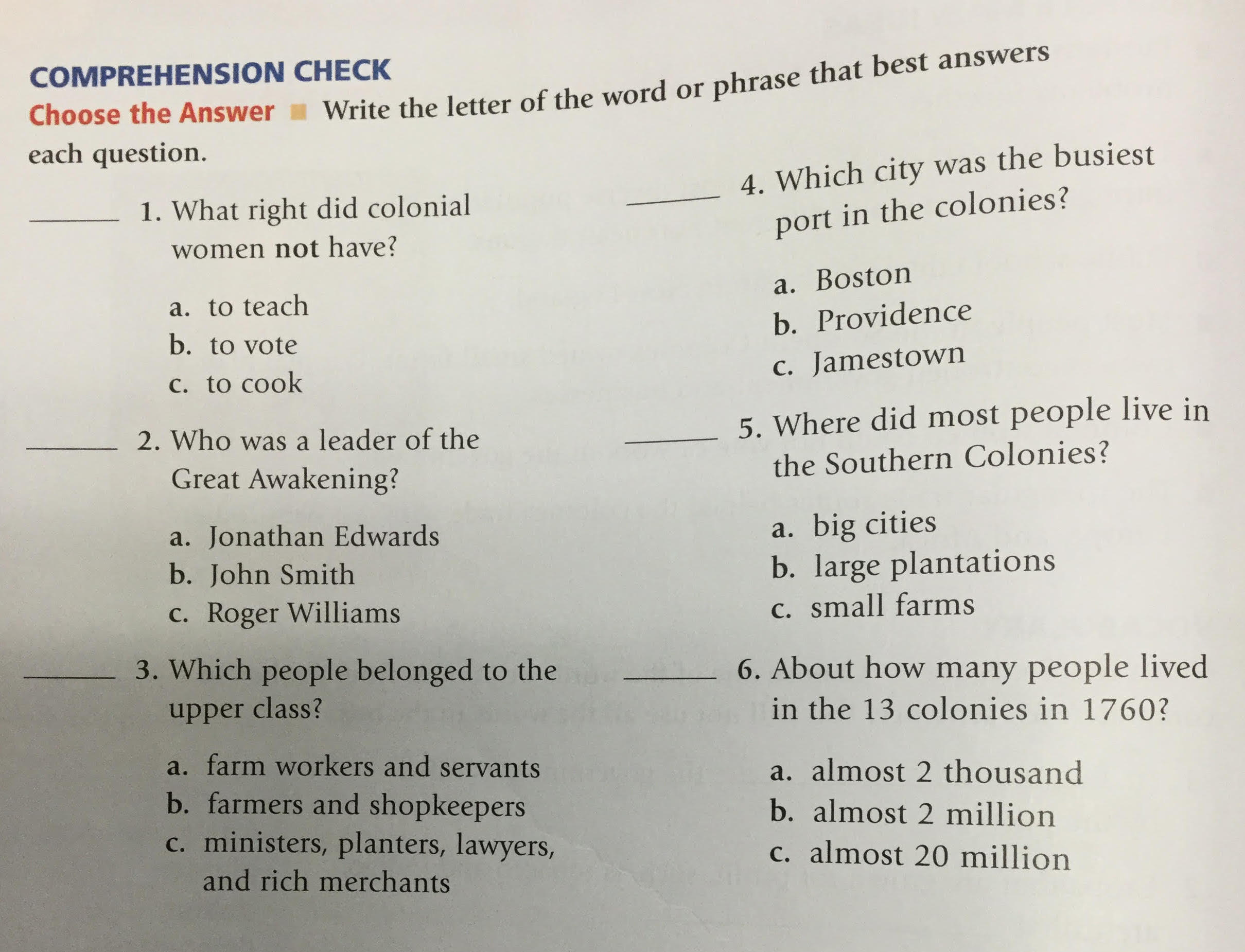